कै. बापूसाहेब पाटील एकंबेकर महाविद्यालय                                           हणेगाव ता:  देगलूर जी :नांदेड
वर्ग:  बी .ए .द्वितीय वर्ष         सेमिस्टर: III               विषय : शारीरिक शिक्षण.                                                         पेपरचे नाव  : - शरीर रचनाशास्त्र                                             प्राध्यापक बिरादार भरत व्यंकटराव
रक्त अभिसरणसंस्था  प्रक्रिया :
रक्त अभिसरणसंस्था मुख्यता: हृदय    रक्तवाहिन्या व लसिका वाहिन्या यांची बनलेली आहे यातील हृदय पंपाची काम करते त्यांच्यामुळे सर्व शरीर भर  रक्तांचे अभिसरण रक्तवाहिन्याद्वारे होते श्वसन संस्था रक्त शुद्ध करण्याचे काम करते फुफुसात अशुद्ध रक्त पोहोचल्यानंतर त्यातील कार्बन डाय-ऑक्साइड बाहेर टाकला जातो व वायुकोशात आलेला हवेतील ऑक्सिजन.  रहृदयात शोषला जातो अशा तऱ्हेने शुद्ध झालेले रक्त हृदयाकडे जाते व अभिसरण संस्थेद्वारे हे शुद्ध रक्त शरीराच्या वेगवेगळ्या भागांना व इंद्रियांना पुरविले जाते.
रक्ताभिसरण प्रणालीची
प्रक्रिया :
शिरोबिंदू खालहृदय रचना :  हृदय हे एक त्रिकोणी सणाचे बनलेले पोकळ इंद्रिया आहे त्रिकोणाचा च्या बाजूला असून.
स्थान :  हृदय छातीच्या उकळीत दोन फुफुसाच्या मध्ये असून ते किंचित डाव्या बाजूला झुकलेले असते प्रत्येकांच्या हृदयांचा आकार हा साधारणपणे त्यांच्या मोठी एवढा असतो मोठी एवढा असतो.                                                   वजन : 220 ते 250.                                        रचना : हृदयाची भिंत तीन थरांनी बनलेली असते. बाहेरच्या बाजूने हृदयाला पडद्यांचे दुपदर आवरण असते. या पडद्यांला  पेरीकार्डियम असे म्हणतात. हे आवरण अवगंणाचे काम करते काम करते व हृदय आंकुचन- प्रसरण पावत असताना घर्षण टाळते. पेरकार्डियमच्या आतील बाजूस मायोकार्डिंग असतो आणि मायोकार्डियम आतील बाजूस जे पातळ पडत असतो त्याला एन्डोकार्डियम असे म्हणतात.
कप्पे व रक्तप्रवाहाचे मार्ग :
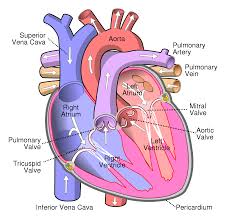 हृदयांची पोकळी:
हृदयांच्या आतील पोकळी चार विभागात विभागली जाते उभ्या पडद्याने हृदयांचे डावा व उजवा असे दोन भाग पडतात प्रत्येक बाजूचे पुन्हा वरचा व खालचा असे दोन भाग पडतात वरच्या भागांना करणीका व खालच्या भागांना जीवनका असे म्हणतात अशा रीतीने हृदयाचे चार कप्पे आहेत
हृदयांचे चार कप्पे :
उजवी कर्णिका
डावी कर्णिका
उजवी जवनिका
डावी जवनिका
हृदयाला चार झडपा (वॉल्व्ह) असतात:                                           1.डाव्या बाजूला (मिट्रल आणि एऑर्टिक)                                2.उजव्या बाजूला (पल्मनरी आणि ट्रायकस्पीड)
1  उजवी कर्णिका
ही हृदयांच्या  उजव्या बाजूवरचा कप्पा असून त्यांची भिंतीका फार जाड नसते. उर्ध्व महाशीर अधोमहाशीर या रक्तवाहिन्या या टप्प्यात उघडतात शरीरातील अशुद्ध रक्त वाहून अनण्याचे काम या करतात. उजव्या कर्णिका  उजव्या जवनिका दरम्यान  छिद्र असून त्यावर जवनिकेत उघडणारी जडप्प असते. तिला  त्रिदल झडप्प असते  म्हणतात. त्रिदल झडपेमुळे उजव्या कर्णिकेतील रक्त उजव्याजीवनिकेत   जाऊ शकते परंतु येऊ शकत नाही .
2.डावी कर्णिका  :
हृदयांच्या डाव्या बाजूच्या वरचा कप्पा असून स्नायूमय भितीका पातळ असते शुद्ध रक्त वाहून आणणाऱ्या फुफुस शिरा या टप्प्यात  उघडल्या जातात. डावी  कर्णिका व डावी जवनीका दरम्यान छिद्र असून त्यावर जवनिका बाजूला उघडणारी झडप असते. या झडपेला द्विदल    झडप असे म्हणतात.  झडपे मुळे डाव्या कर्णिकेतील रक्त डाव्या जीवनीकेत जाऊ शकत ते परंतु कर्णिका येऊ शकत नाही.
रक्तभिसरण संस्थेवर व्यायामाचा परिणाम :
1    व्यायामामुळे हृदयांच्या स्नायूंचा     आकारमानात वाढ होते.                                                                                       2  रक्तभिसरण क्रिया जलद घडते.                                                                         3  व्यायामामुळे पांढऱ्या पेशींची प्रतिकार क्षमतेत वाढ होते.                                  4  व्यायामामुळे रक्तातील लॅक्टिक आम्लाचे प्रमाण कमी   होते.                                                   5  व्यायामामुळे रक्तातील लाल रक्त पेशींमध्ये वाढ होते.                                             6   व्यायाम केल्यामुळे हृदयांचे स्नायू बळकट होतात.                                                     7   व्यायाम केल्यामुळे हृदयांचा आकार वाढून रक्ताची    निर्मितीमध्ये वाढ होते.
द्रोणाचार्य पुरस्कार :
द्रोणाचार्य पुरस्कार 1985 मध्ये द्रोणाचार्य पुरस्कार ची स्थापना करण्यात आली. क्रीडा क्षेत्रातील विख्यात प्रशिक्षकांना हा पुरस्कार दिला जातो ज्यांनी प्रशिक्षित संघ आणि खेळाडू आहेत आणि त्यांना आंतरराष्ट्रीय व्यासपीठावर चांगली कामगिरी करण्यास सक्षम केले आहे. या पुस्तकामध्ये द्रोणाचार्य यांचा कास्य पुतळा, प्रमाणपत्र, औपचारिक पोशाख आणि 15 लाख रुपये पारितोषिक यांचा समावेश आहे.